Wednesday 3rd February 2021
Once you have completed this task. You can challenge yourself and pick another 4 digit number and complete the steps again.
Morning Job
Divide by 2
Make it into a Part Whole Model
Multiply by 100
2608
Add 5600
Make it into a Bar Model
Take away 1780
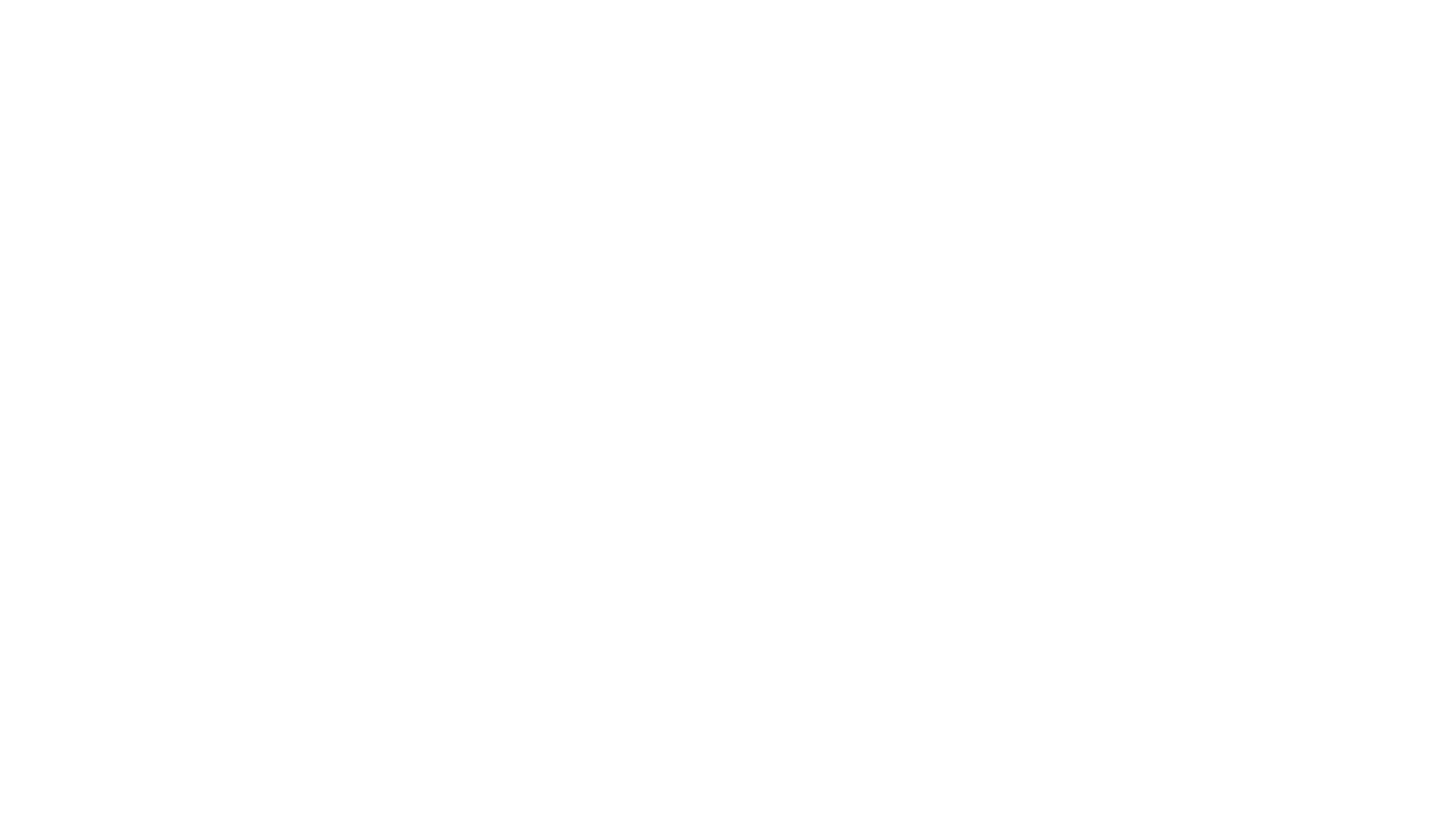 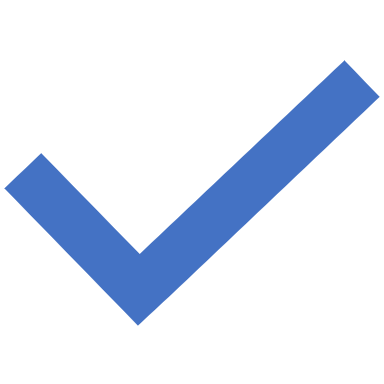 Rockstars
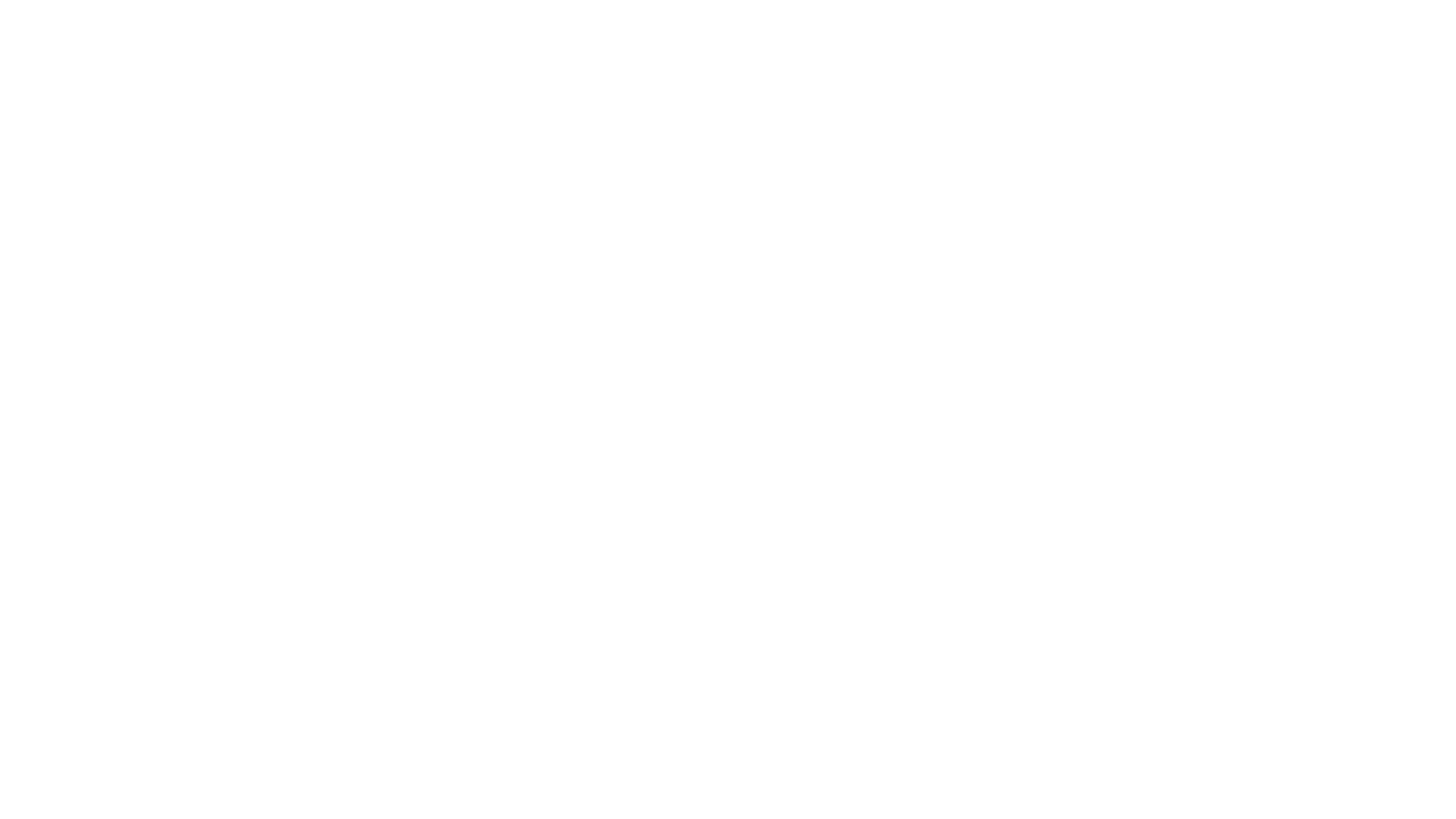 Maths
I can divide 4-digits by 1-digit
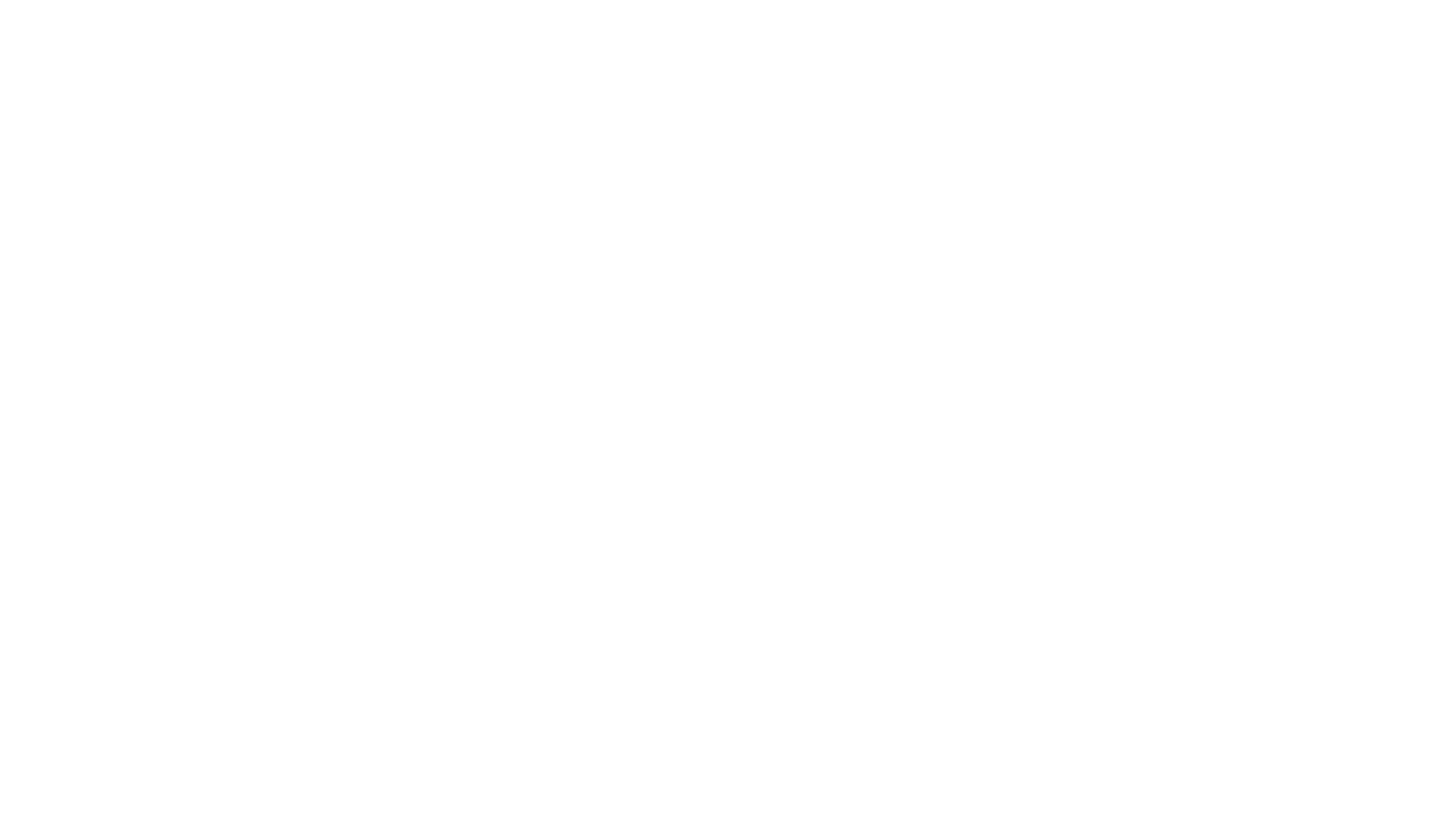 https://vimeo.com/492054136
Have a look…
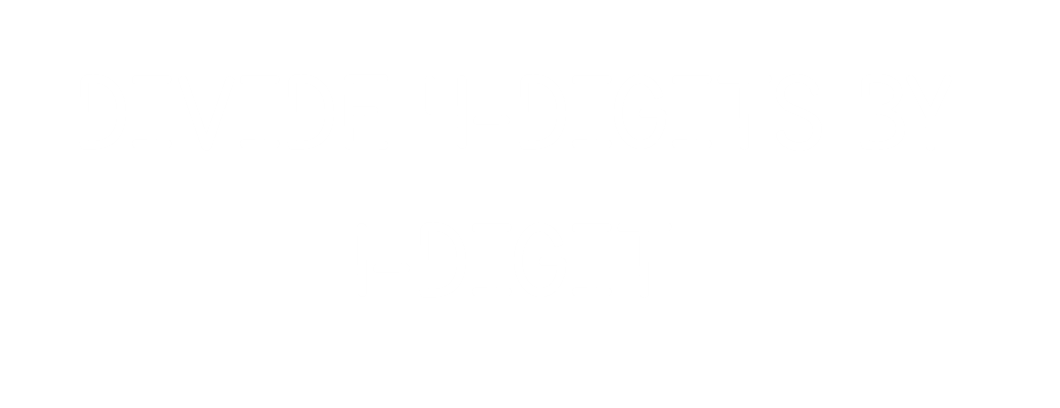 12
120
8
7,200
There are 4,884 crayons and they come 
in packs of 4 
How many packs are there?
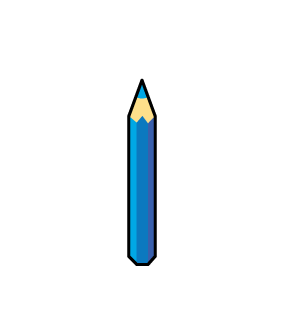 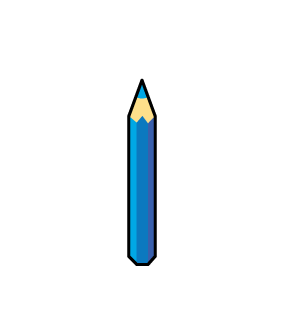 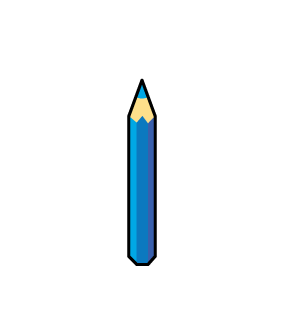 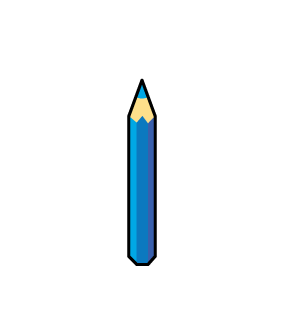 There are 4,884 crayons and they come 
in packs of 4 
How many packs are there?
1,221 packs
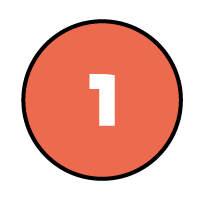 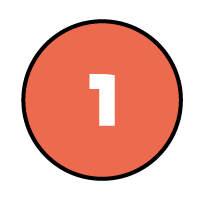 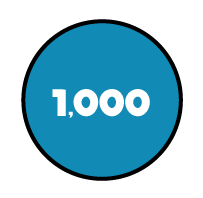 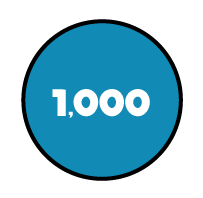 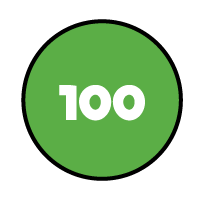 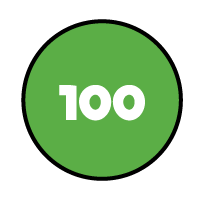 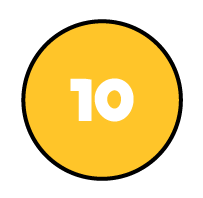 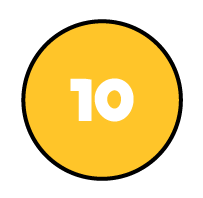 1
2
2
1
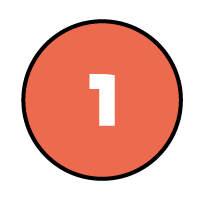 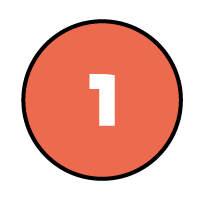 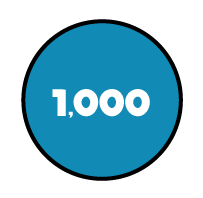 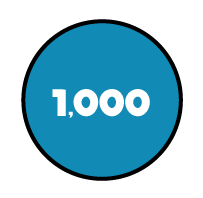 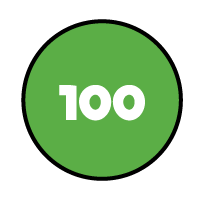 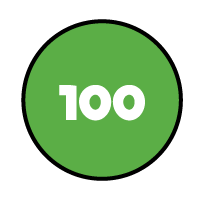 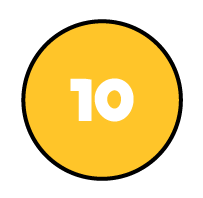 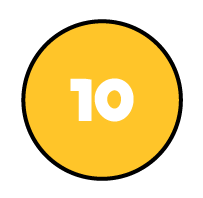 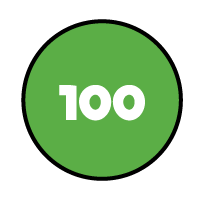 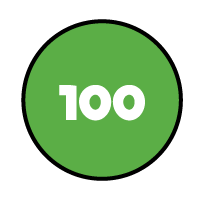 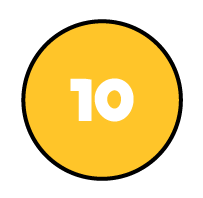 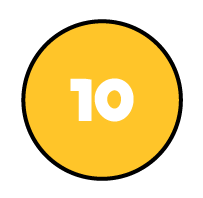 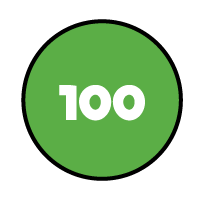 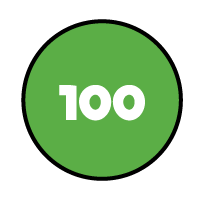 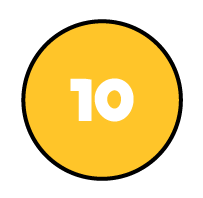 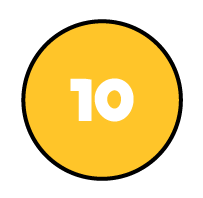 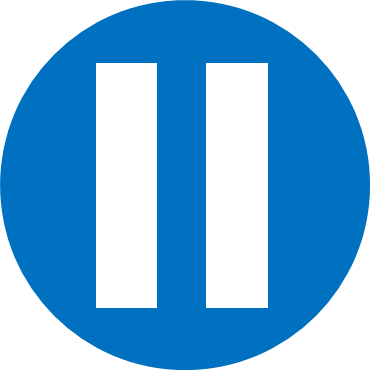 Have a think
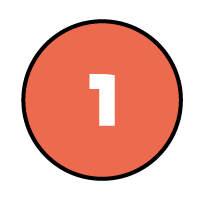 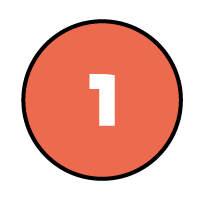 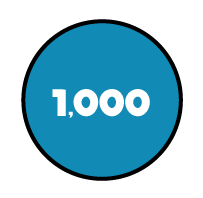 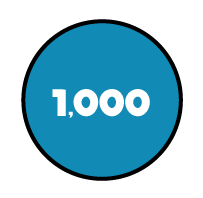 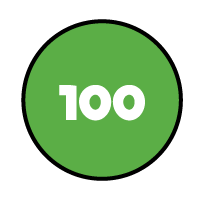 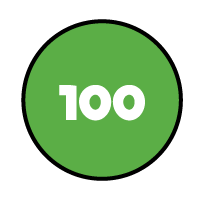 3
1
0
2
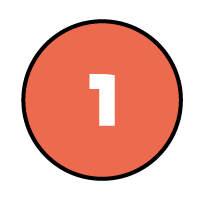 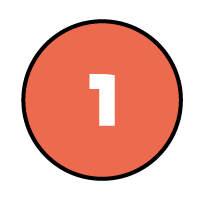 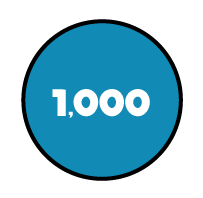 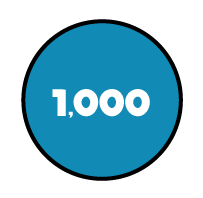 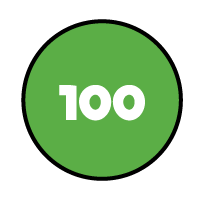 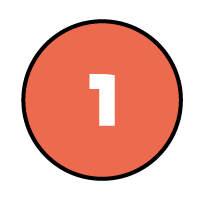 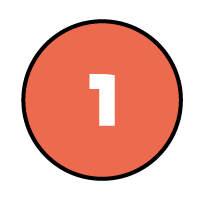 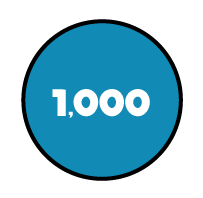 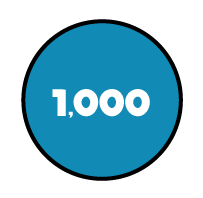 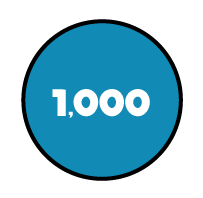 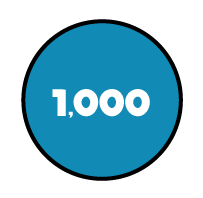 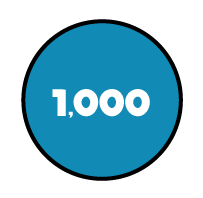 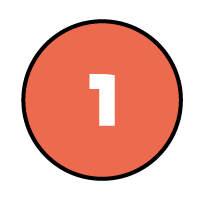 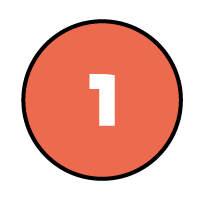 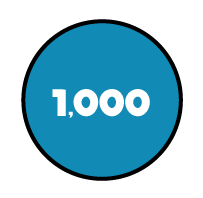 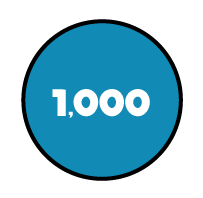 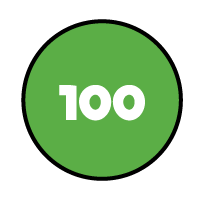 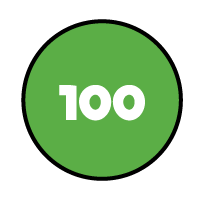 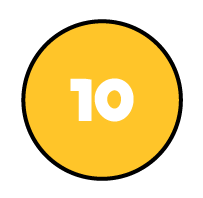 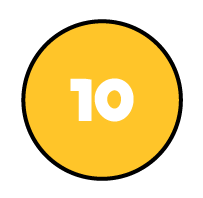 2
1
6
2
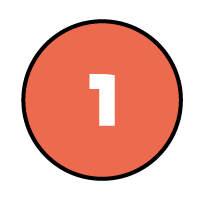 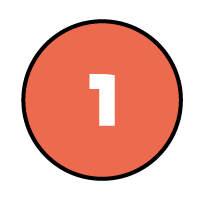 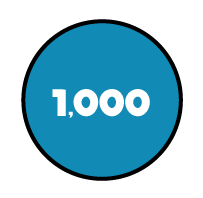 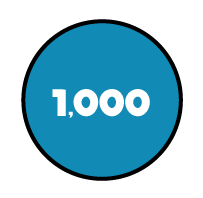 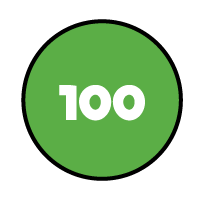 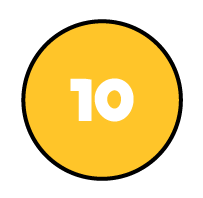 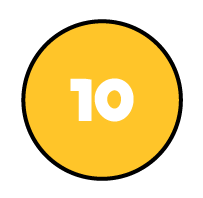 1
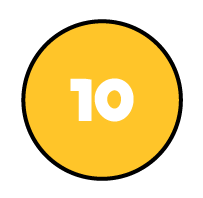 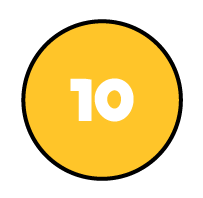 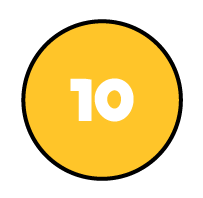 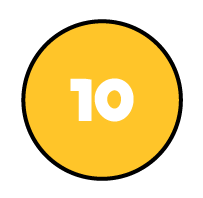 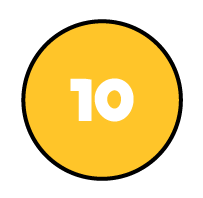 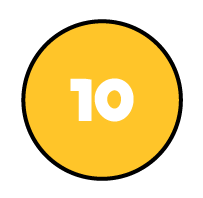 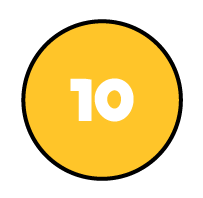 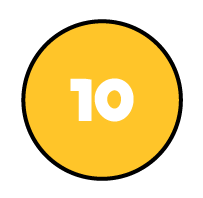 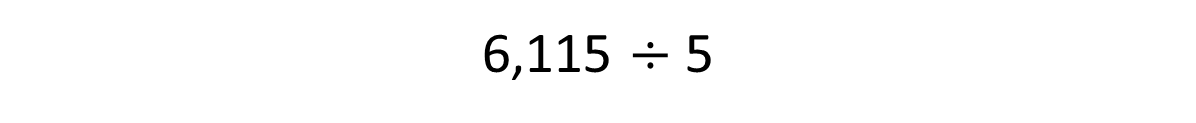 Have a think
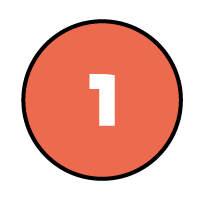 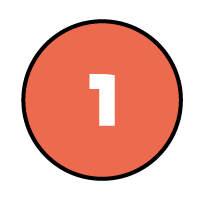 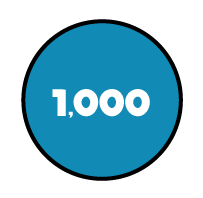 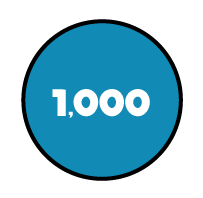 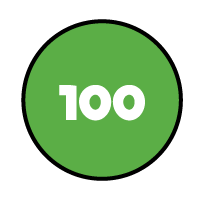 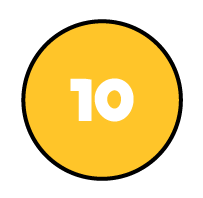 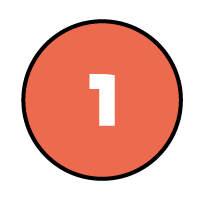 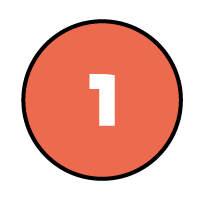 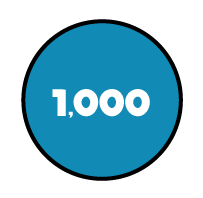 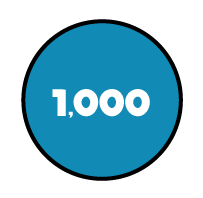 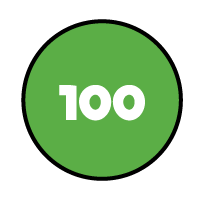 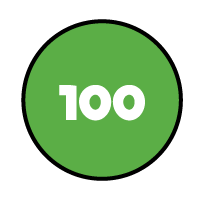 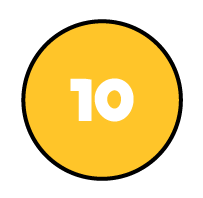 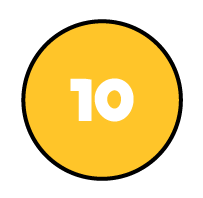 1
2
3
2
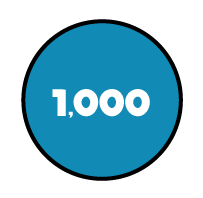 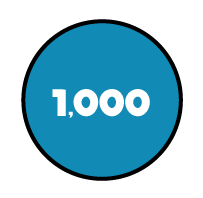 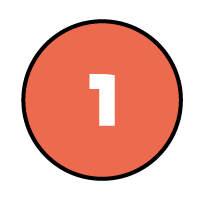 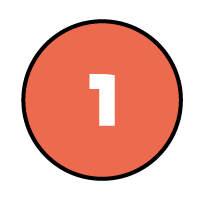 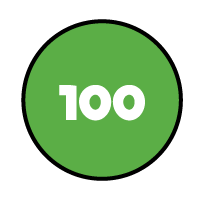 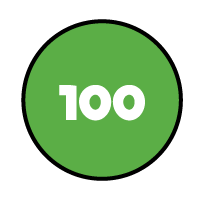 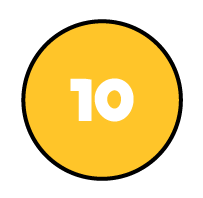 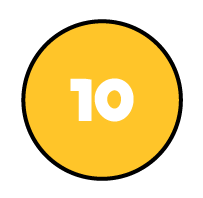 1
1
1
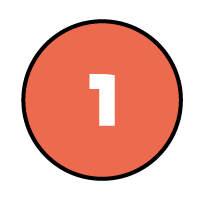 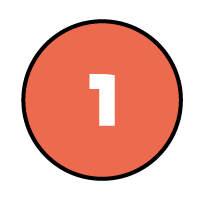 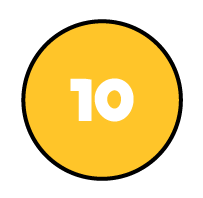 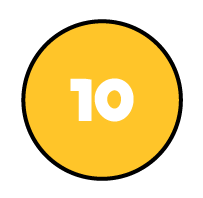 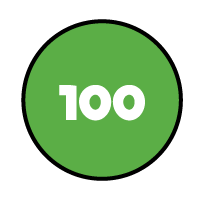 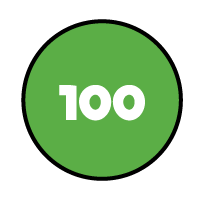 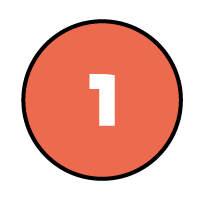 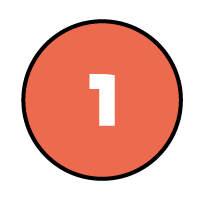 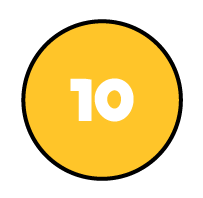 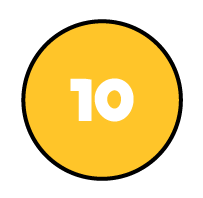 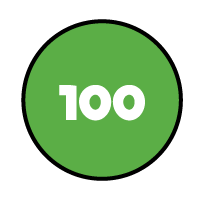 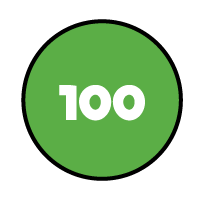 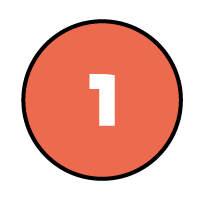 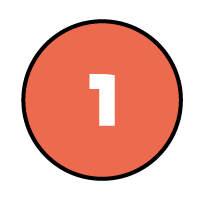 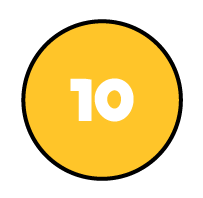 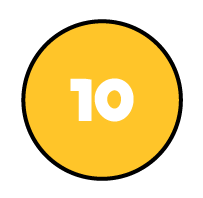 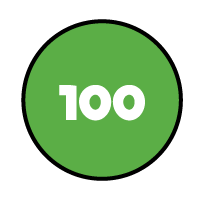 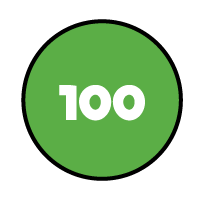 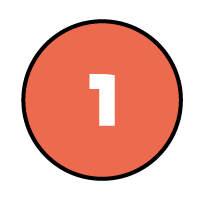 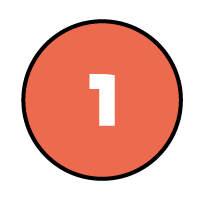 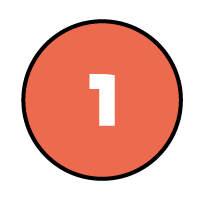 Have a go at questions 1 - 3 on the worksheet
3 skateboards cost £72.99
How much does one cost?
.
2
4
3
3
.
1
1
4
3
3
1
9
3
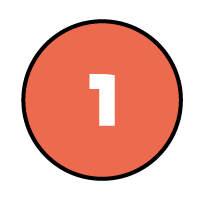 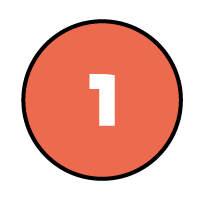 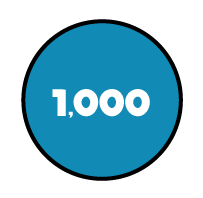 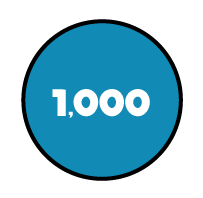 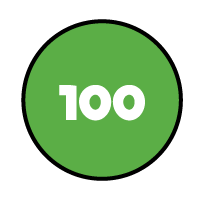 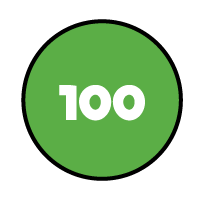 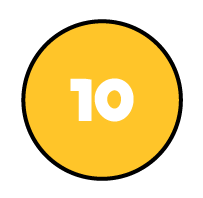 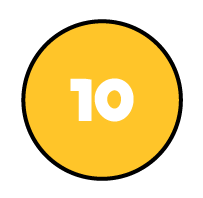 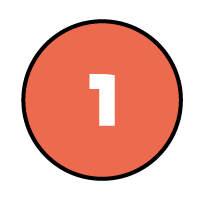 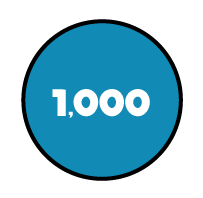 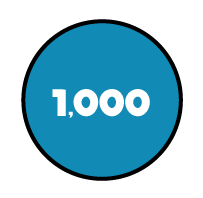 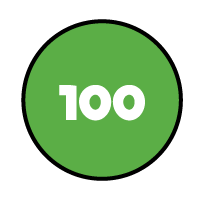 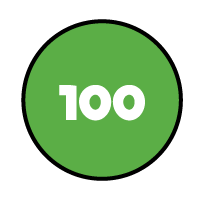 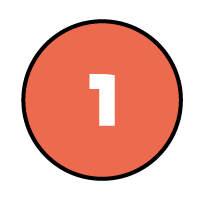 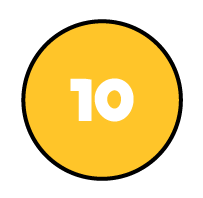 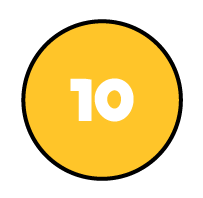 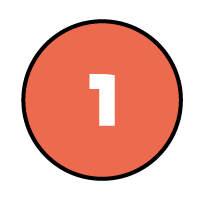 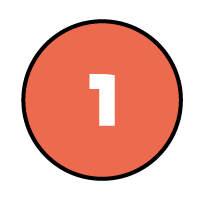 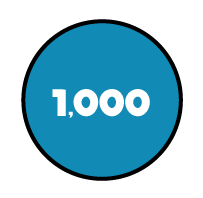 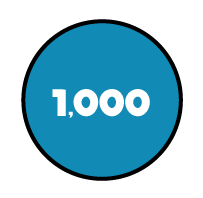 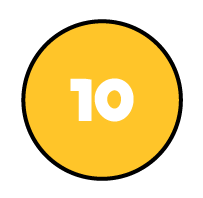 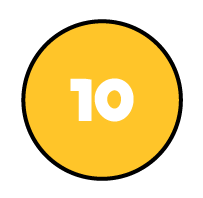 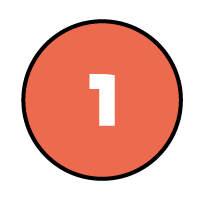 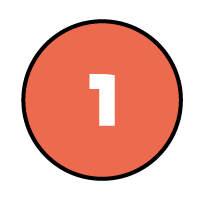 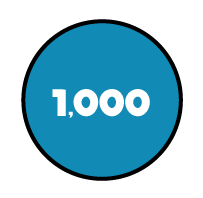 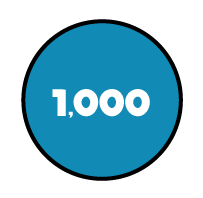 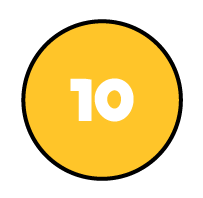 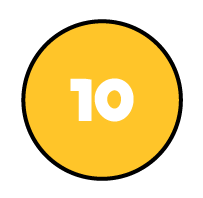 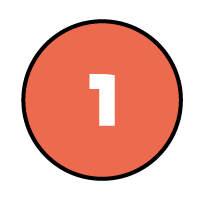 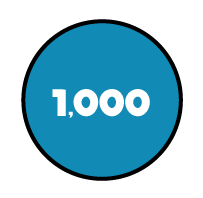 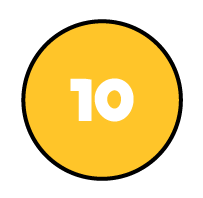 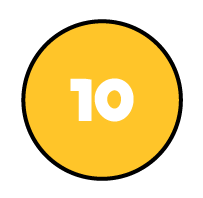 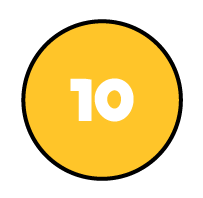 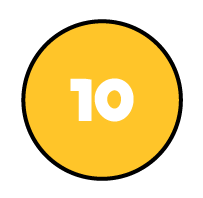 Have a go at the rest of the worksheet
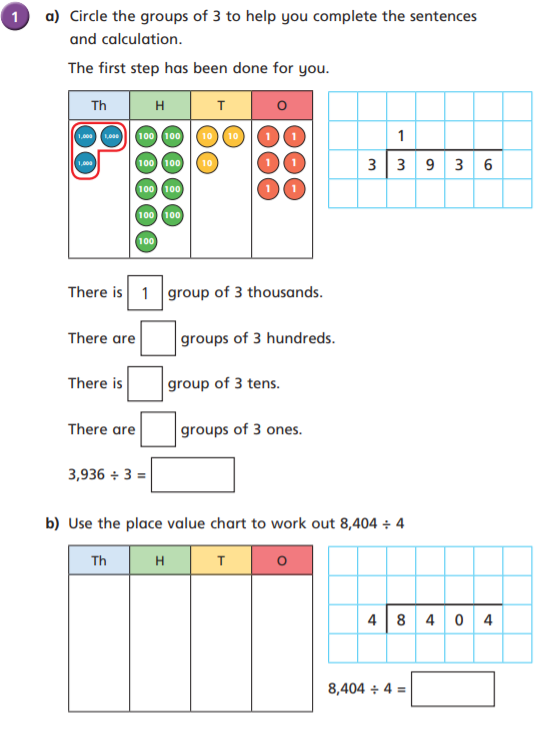 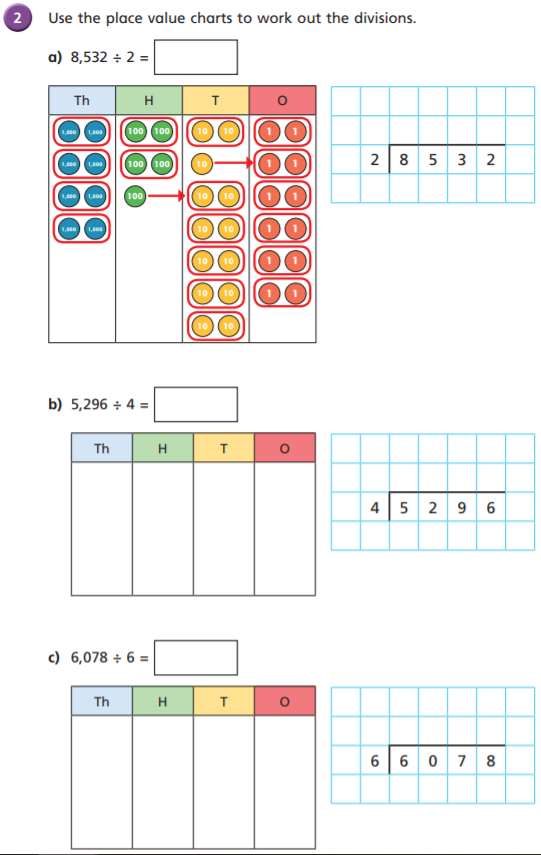 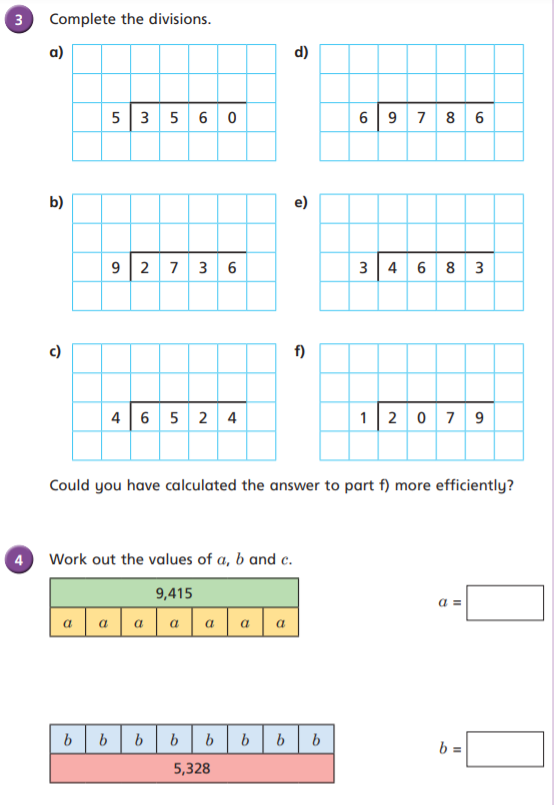 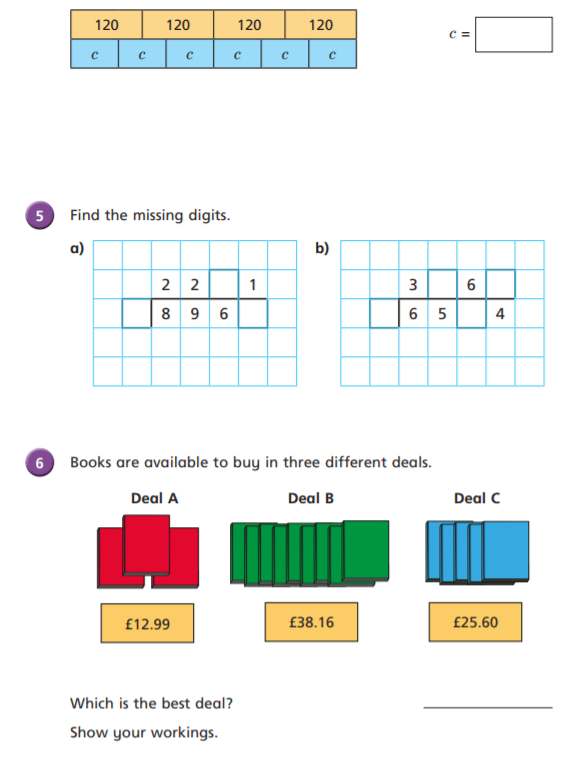 Optional Challenge:
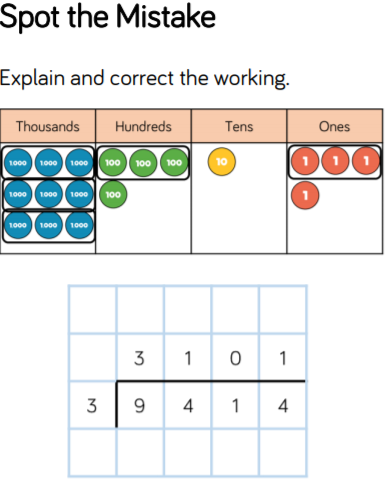 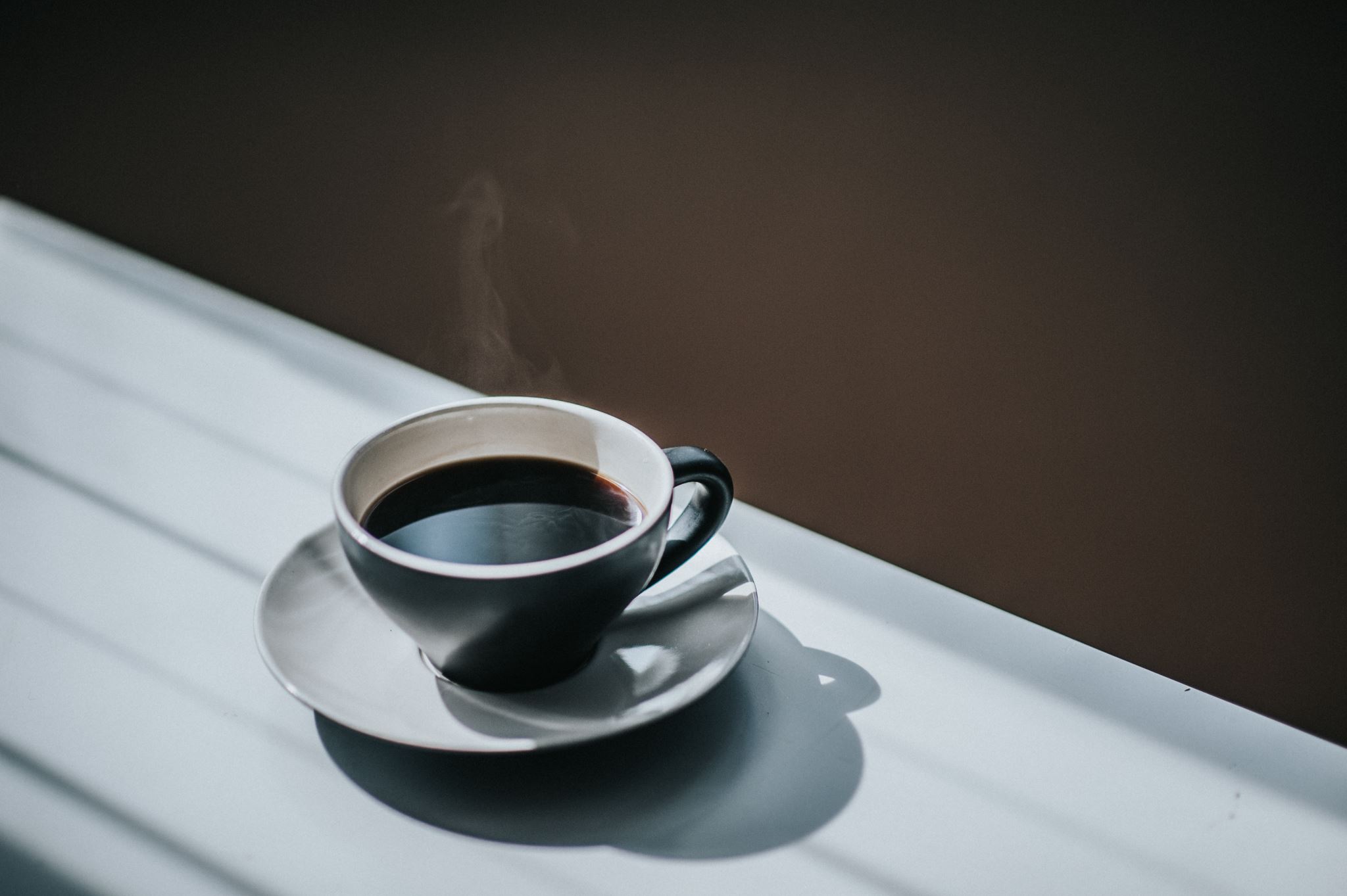 Break
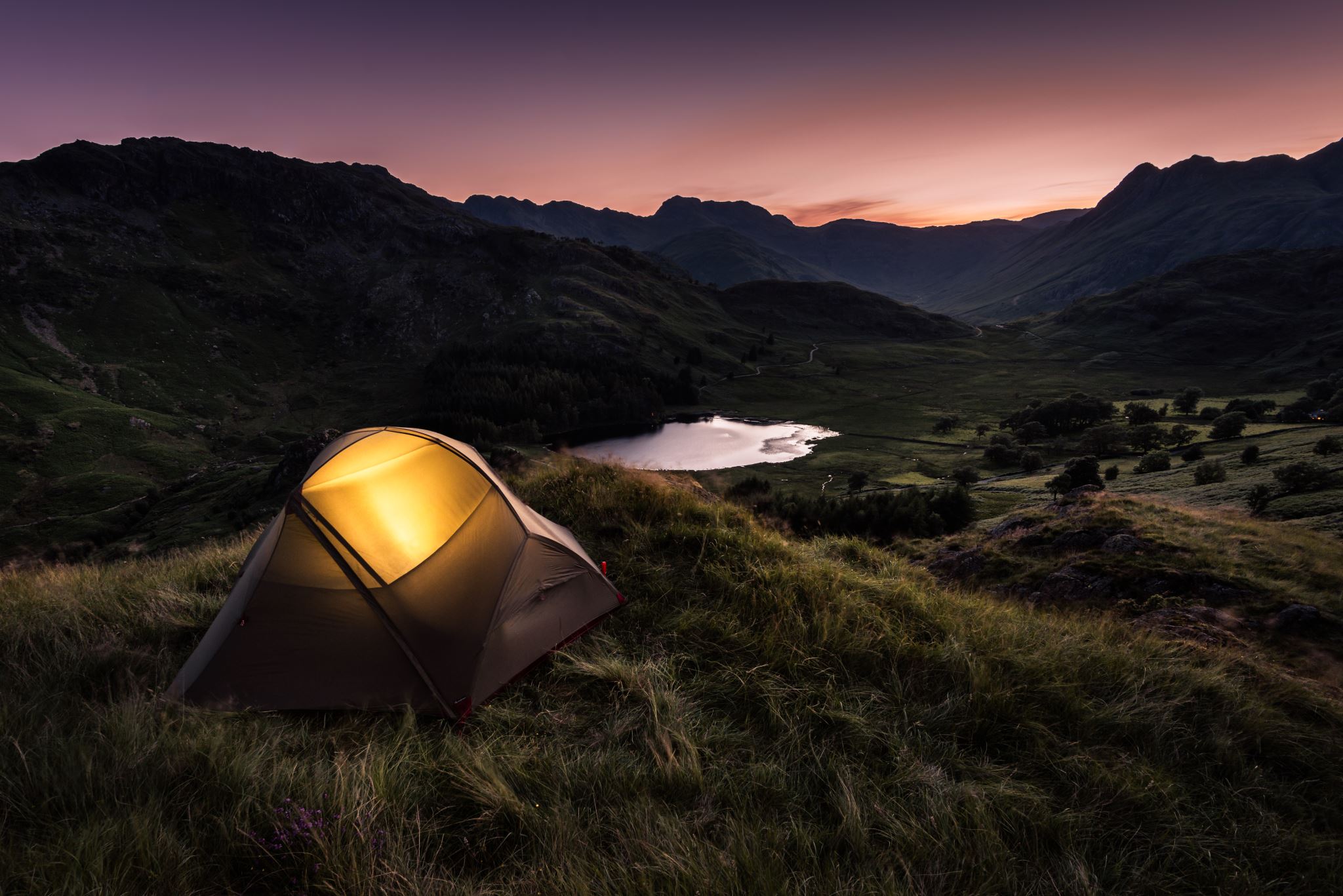 English
I can create a Newspaper report.
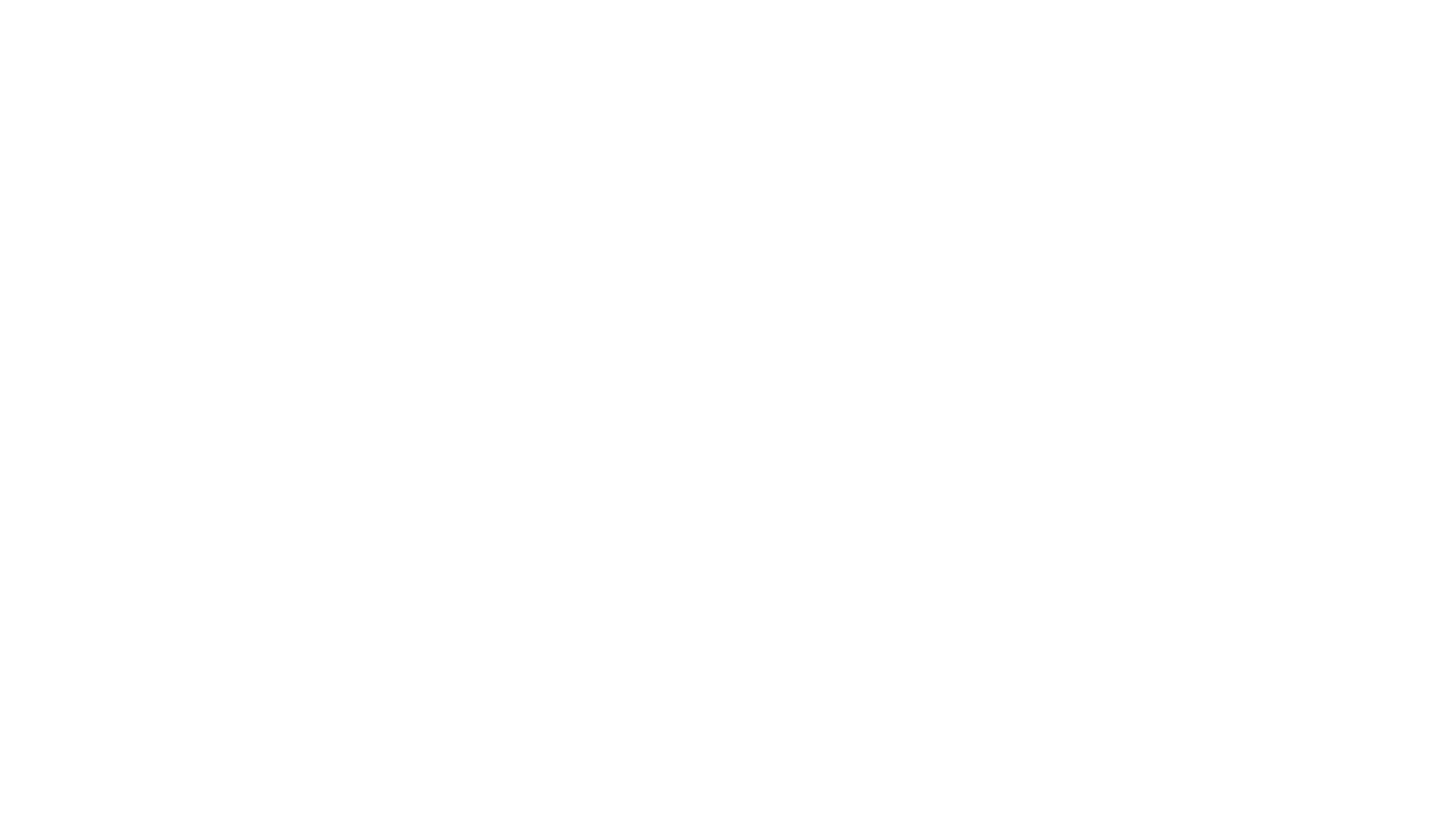 Brightstorm - Chapter 23 – The Plan
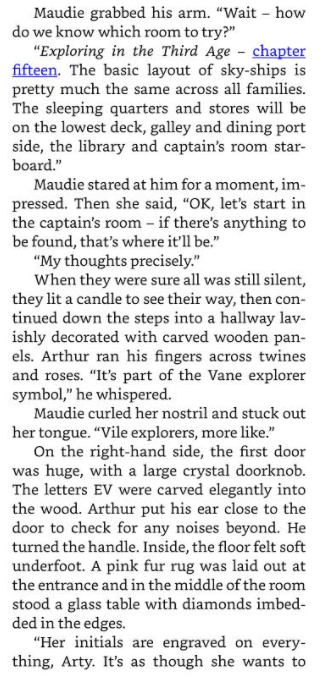 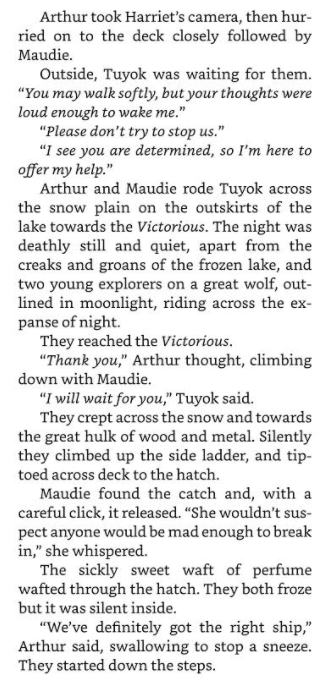 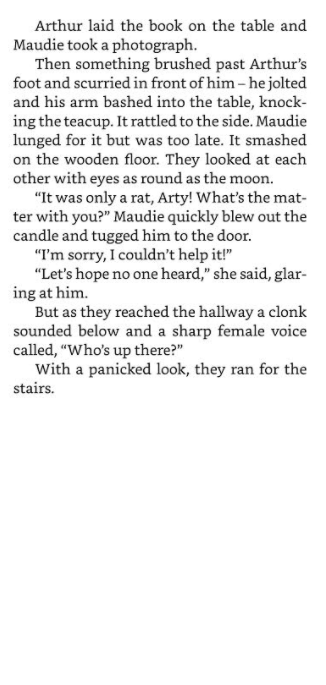 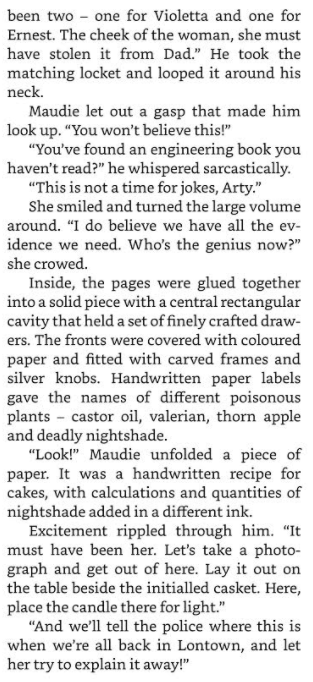 Activity – Wednesday and Thursday
Over the next 2 days you are going to create a Newspaper report. So DO NOT RUSH to complete this all in one day, push yourself and try your best.
I would advise you to complete - (Wed – Heading, Sub heading, Byline, Lead and ½ of the body)

I would then advise you to complete (Thursday – other ½ of your main body and then the tail paragraph)

Also on Thursday you can add colour to your border and headlines/titles, but most importantly go through and check your spelling and correct use of tense throughout!
Structure of a newspaper report
Headline and byline
Lead
Body
Tail
Headline
Headline and byline
For a good headline, you need to:
Catch the reader’s attention so they want to read the rest of the report;
Sum up the story in a few words;
Use powerful and interesting language;
Write in the present tense – even if the report is about an event that has already happened;
Include alliteration or wit at times.
Lead
Body
Tail
Byline
Headline and byline
Lead
For a good byline, you need:
The writer’s name;
The writer’s speciality (for example, Sports reporter, Food correspondent, Crime editor, Deputy politic editor, Senior fashion reporter);
A link to the writer’s Twitter account (for example, @dgoodman).
Body
Tail
Lead
Headline and byline
For a good lead paragraph, you need to;
Make the paragraph short and snappy so that it briefly explains what has happened;
Ensure that, even if the reader stopped reading at this point, they would still know roughly what happened;
Use past tense in most cases;
Make sure the first paragraph answers as many of these six questions as you can – 
Who? What? Where? Why? When? How?
Lead
Body
Tail
Body
For a good body section, you need to:
Add more information and detail to your lead paragraph;
Include background information, evidence, facts and quotes from people involved in or connected to the event/story;
Continue to write in order of importance, putting the most important information in the first few paragraphs of the body section.
Headline and byline
Lead
Body
Having quotes from witnesses or experts
will make your report more credible and interesting.
Tail
Be sure to use correct punctuation for quotes!
Tail
For a good tail section:
Give the reader the opportunity to gain additional information if they are particularly interested in the topic of the news report;
Include links to previous news reports or useful websites;
Include a final quote from a witness or expert that helps to sum up the story or that could hint at what might happen next.
Headline and byline
Lead
This ‘Tail’ information can be useful but is not always needed. It tends to be the least important information in the report.
Body
Tail
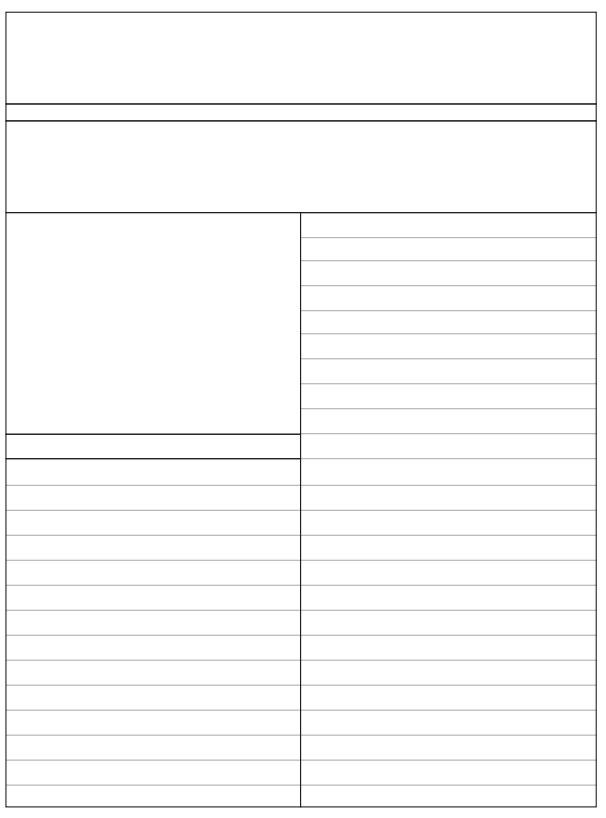 You can use this template or create your own!
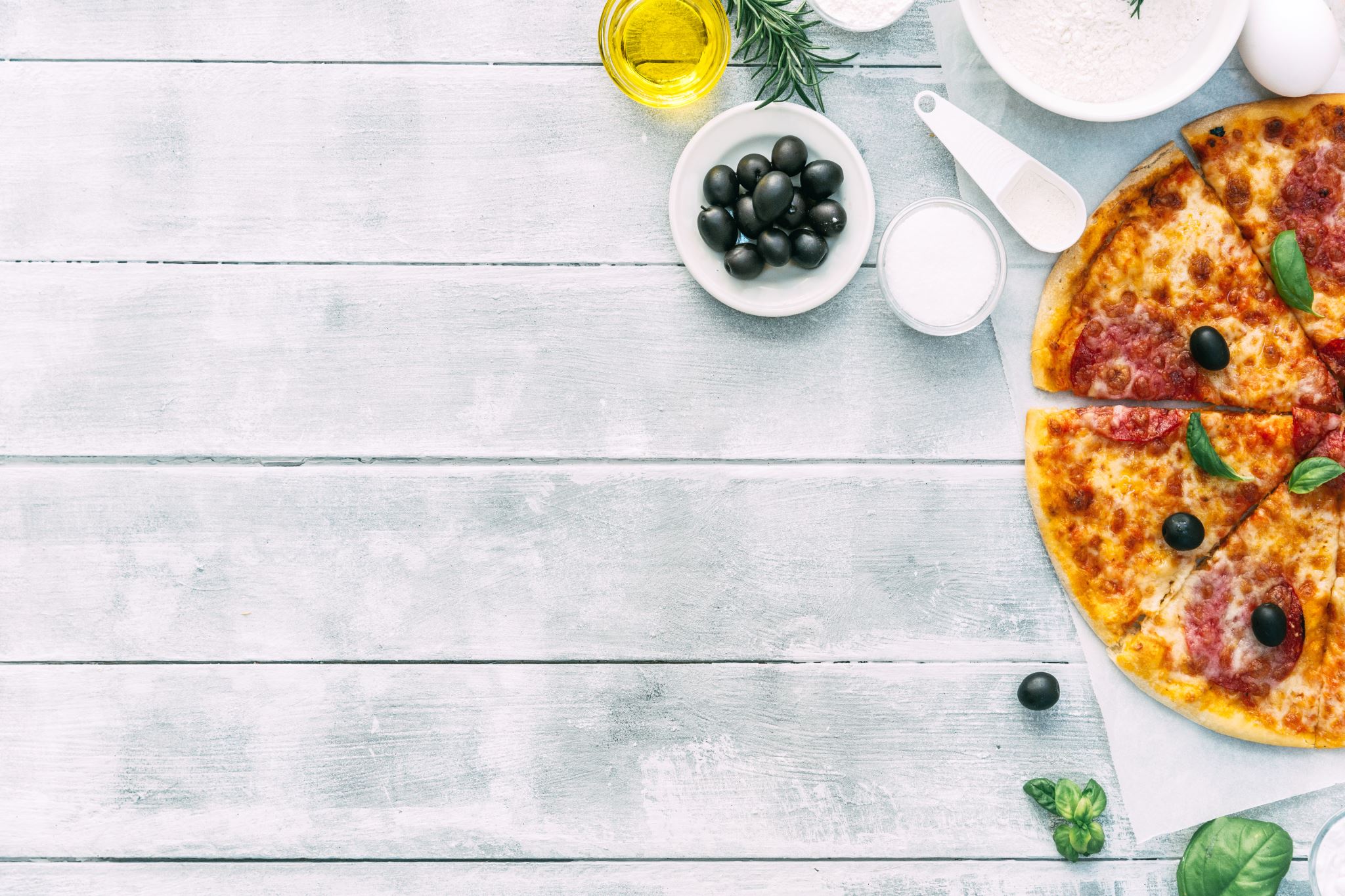 Lunch
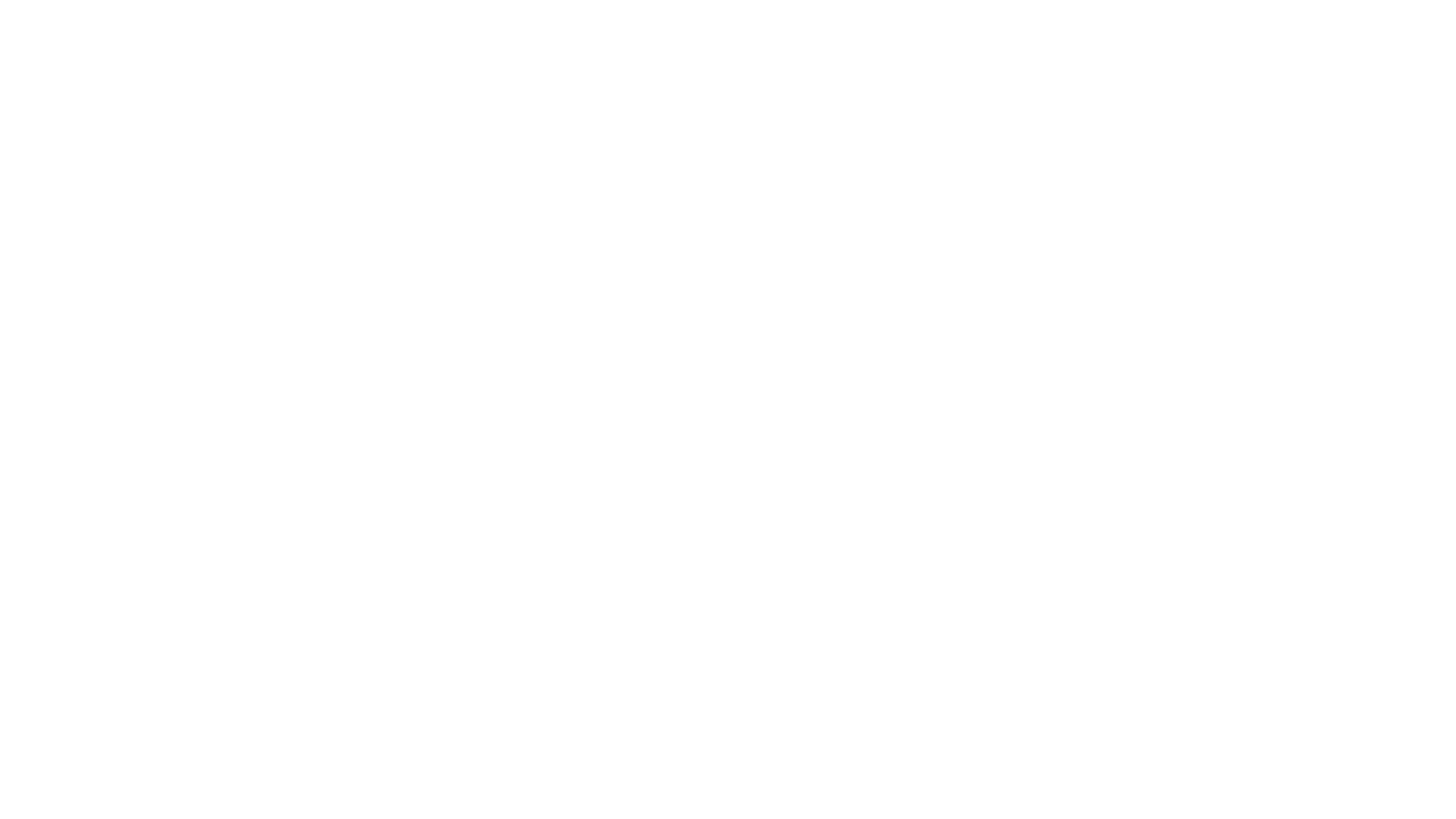 HistoryGeorge Stephenson
I can discuss the impact and causes of historical changes in Britain.
Legacy
Tell me about some significant figures from the North East. What is their legacy?
George Stephenson
Do you have any existing knowledge?
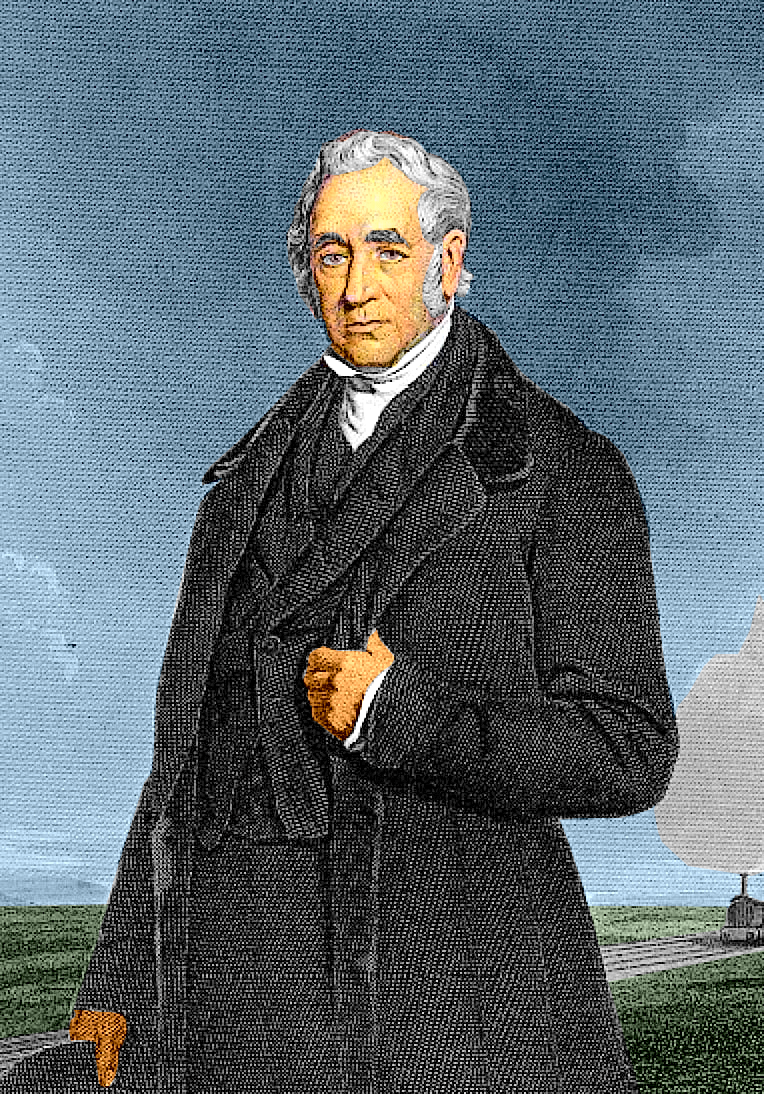 George Stephenson was born on June 9, 1781, in Wylam near Newcastle-upon-Tyne.
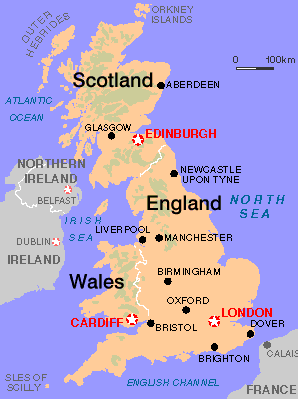 His father worked in a colliery as a fireman.
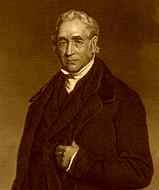 This is the cottage where George Stephenson was born. His whole family lived in the one room.
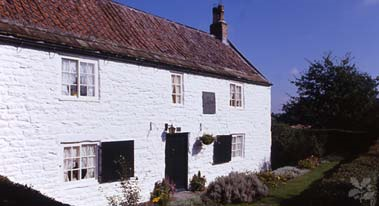 When George Stephenson was younger, he was interested in machinery and how it worked.
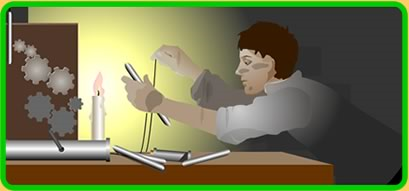 He went to work at the age of 8 herding cows.
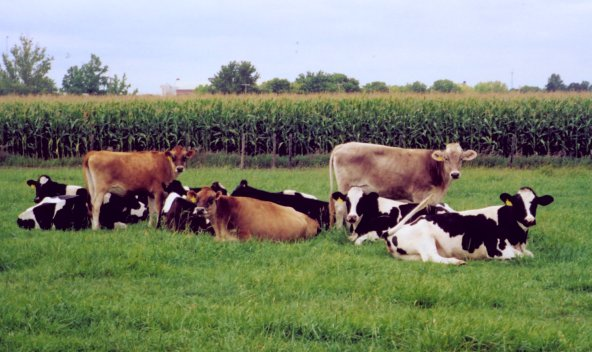 At 14 he joined his father at the Dewley Colliery.
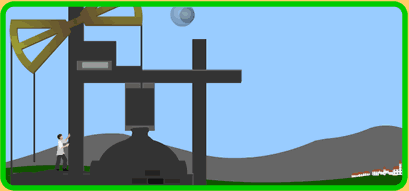 He did not go to school until he was 18.    He went 3 times a week after work in the  evening and learnt to read and write.
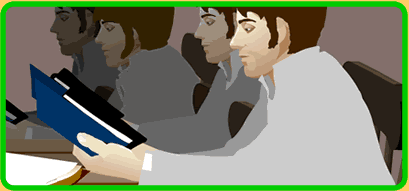 In 1802 Stephenson became a colliery engineman. Later that year, he married Frances Henderson, a servant at a local farm.
To earn extra money, in the evenings, he repaired clocks and watches. On 16th October, 1803, his only son, Robert was born.
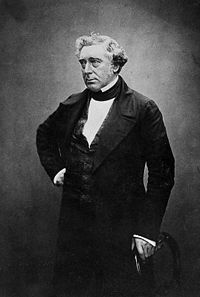 Robert Stephenson
In 1815, he invented a safety lamp for use in coalmines, nicknamed the 'Geordie'.
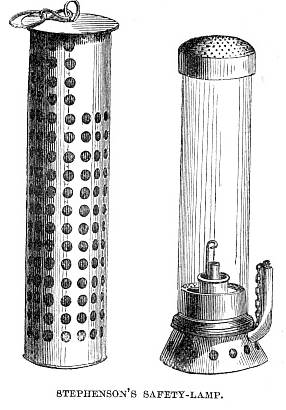 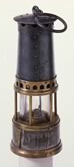 In 1819, George Stephenson got the chance to build his first railway at Hetton Colliery. 

In 1829, it was decided that there would be a railway built between Liverpool and Manchester. George Stephenson built the railway.
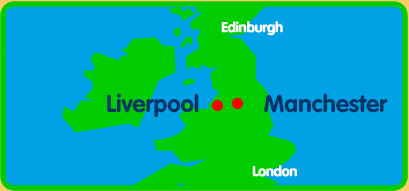 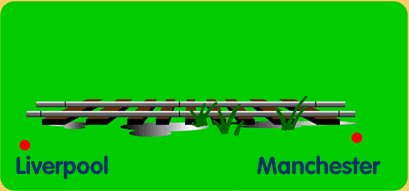 The owners of the railway decided to have a competition to find the best kind of locomotive to pull heavy loads over long distances.
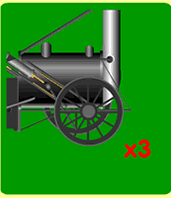 There was a prize of £500 for winning. Each locomotive had to pull 3 times its own weight.
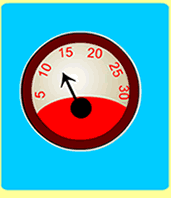 The speed had to be at least 10 mph.
The competition was held at a place called Rainhill. Rainhill is the place outside Liverpool where the trials were held. The competition took place over several days and each of the engines did the trial, on their own, against the clock. Ten engines entered the competition originally. Thousands of people came to watch this event.
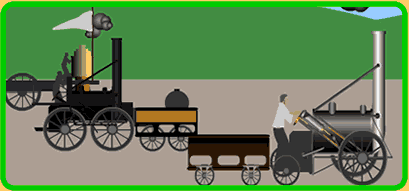 At the end of the competition, the judges decided that the 'Rocket' built by George Stephenson had won.
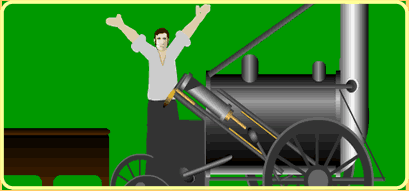 On 30th September 1830 the Manchester to Liverpool railway opened. It was a grand event.
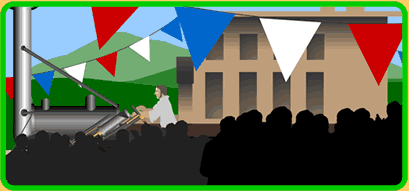 George Stephenson went on to build many other railways. George Stephenson died in 1848.
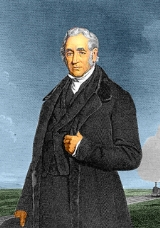 ACTIVITY
To discuss the impact of historical changes
You will be given a piece of information about how George Stephenson changed lives and the effect his work had on thousands of people.


Your challenge:

To create a poster which shows how life changed because of George Stephenson. 

Slides 43- 51 will help you gather the information for your poster
Top Tips
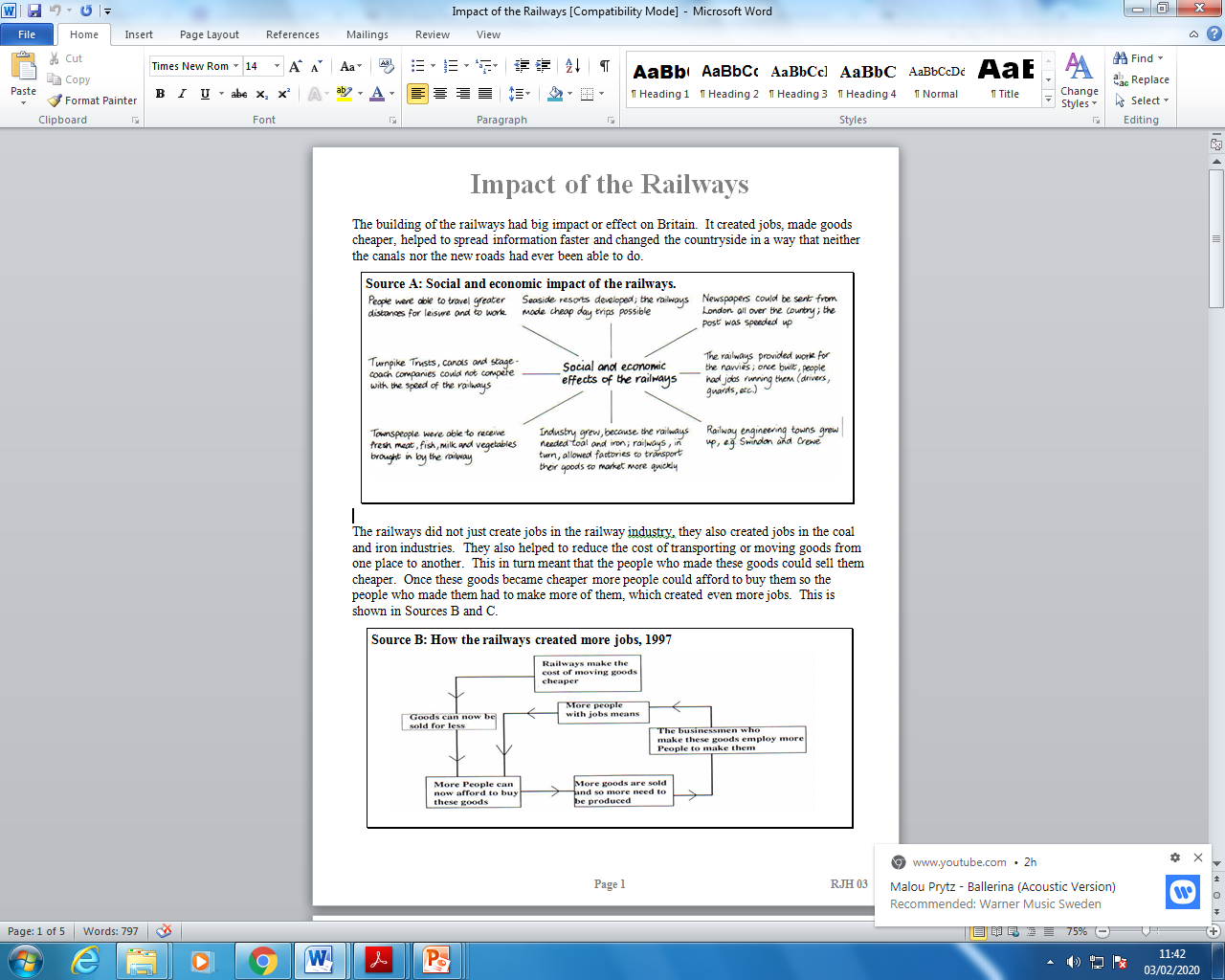 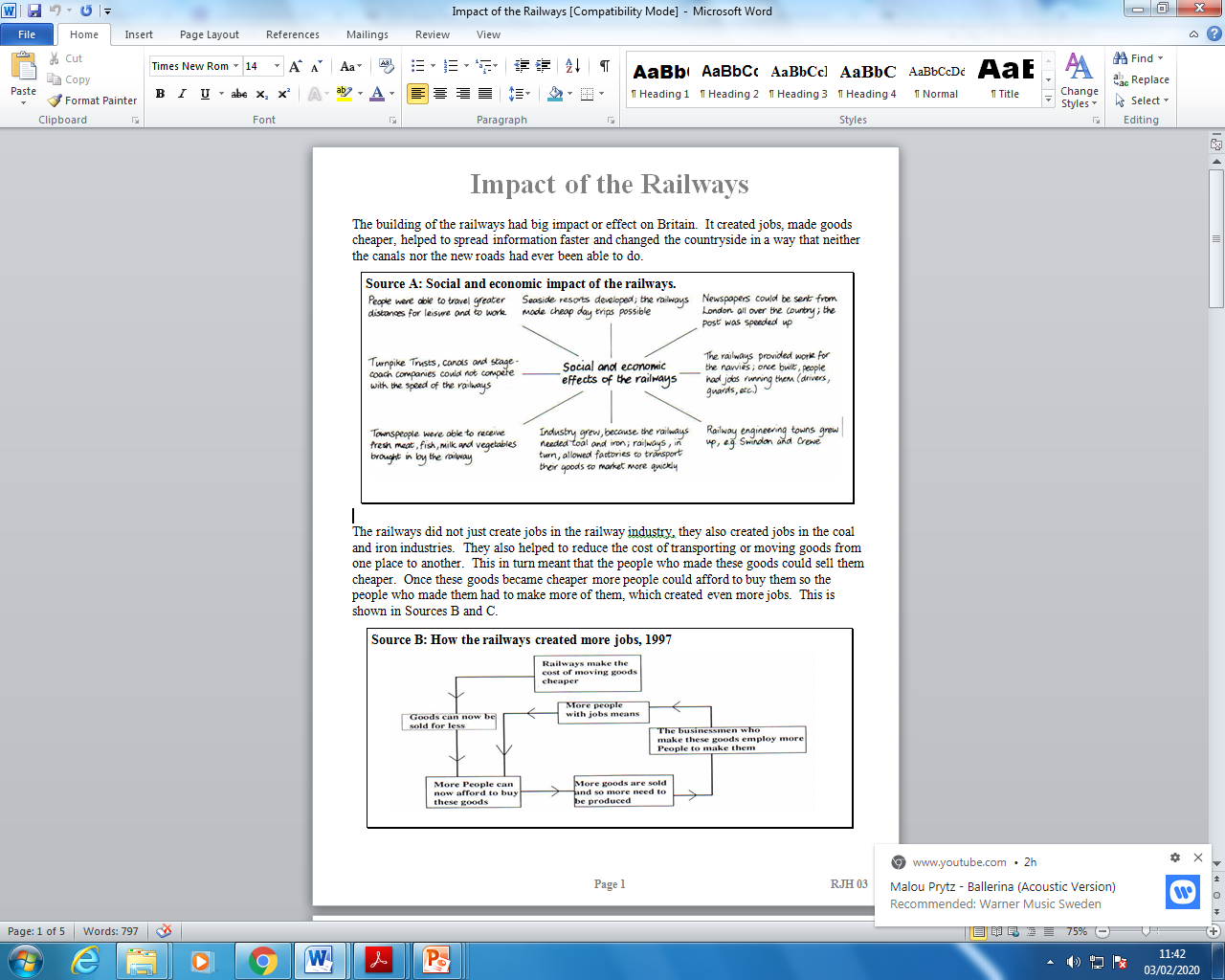 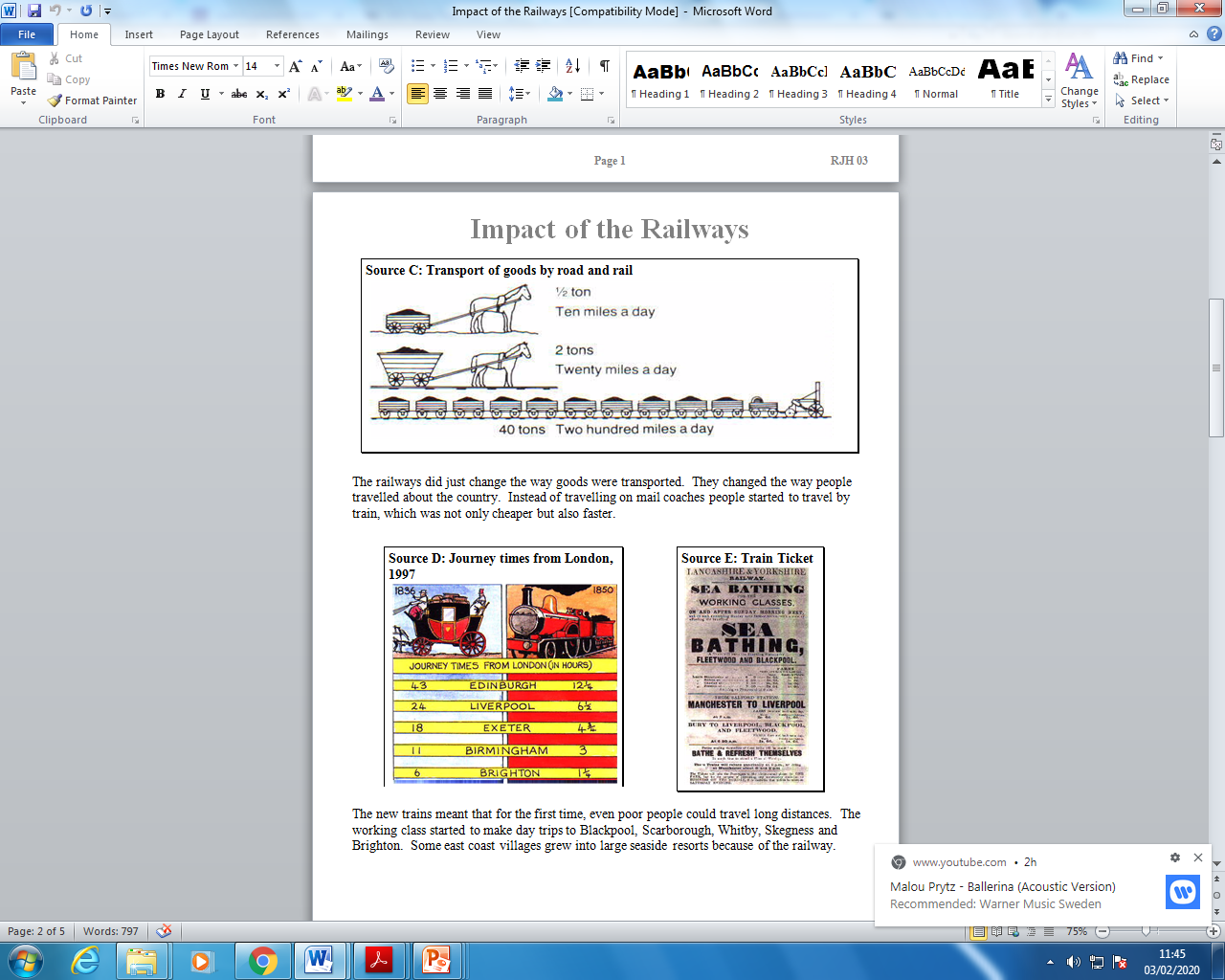 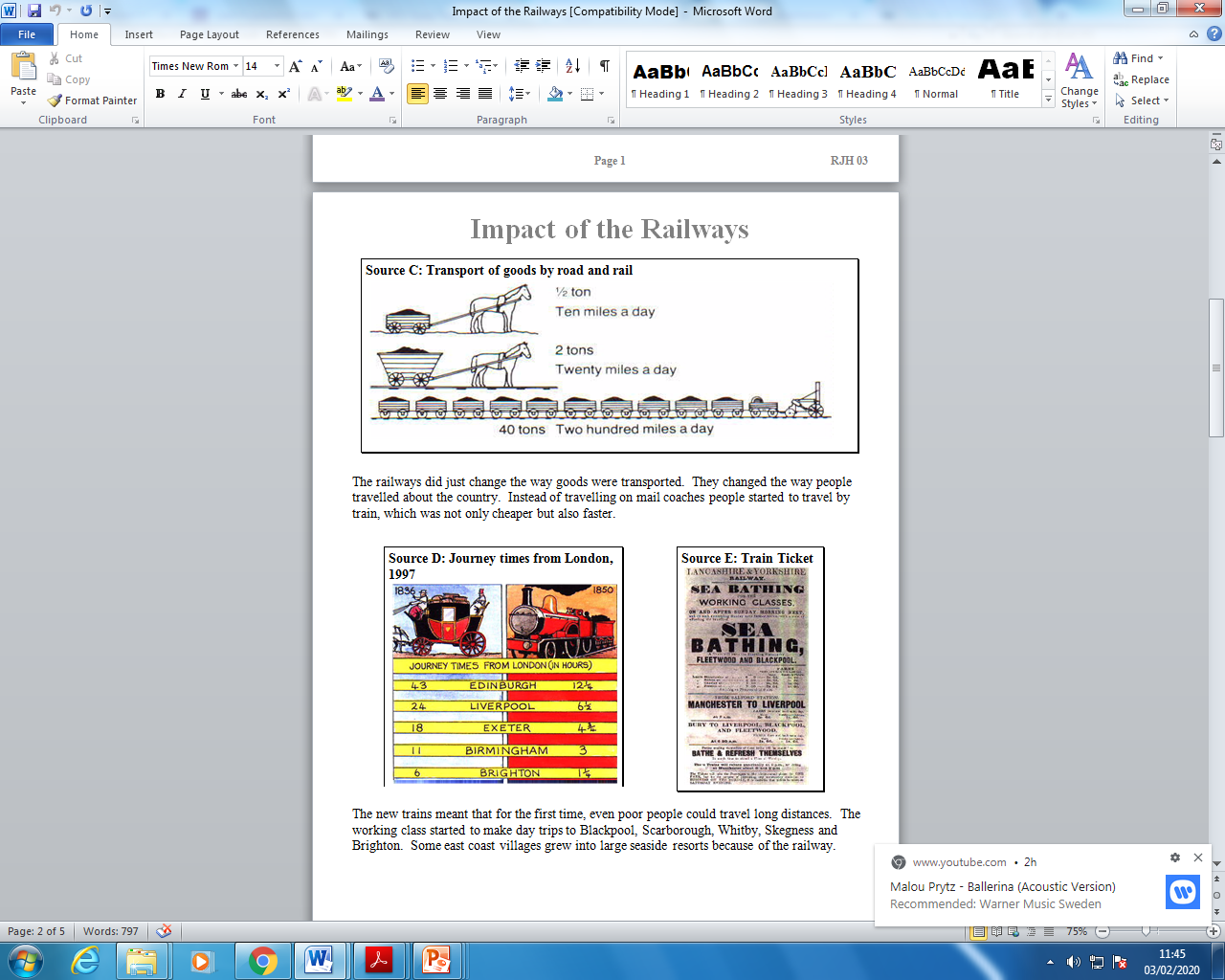 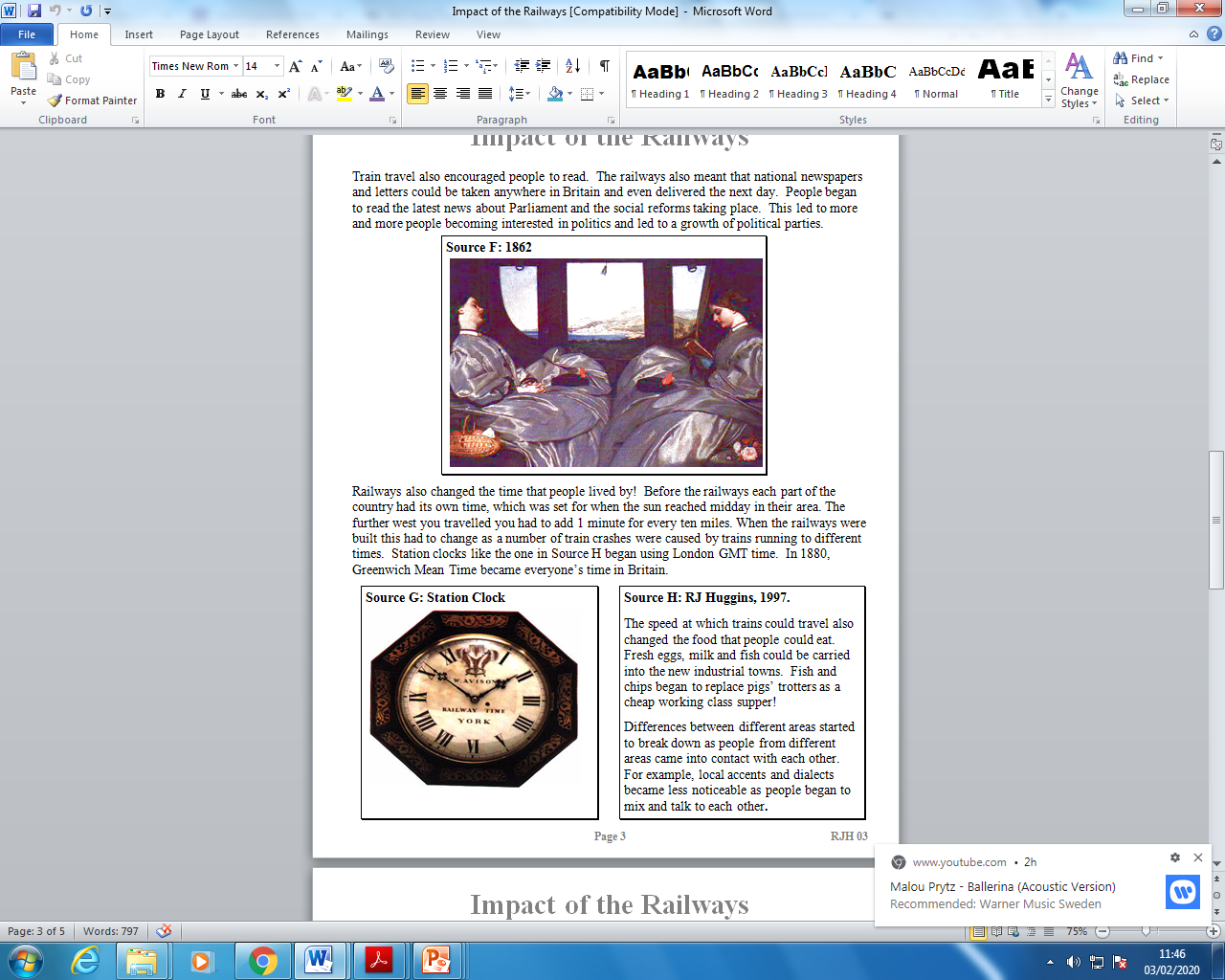 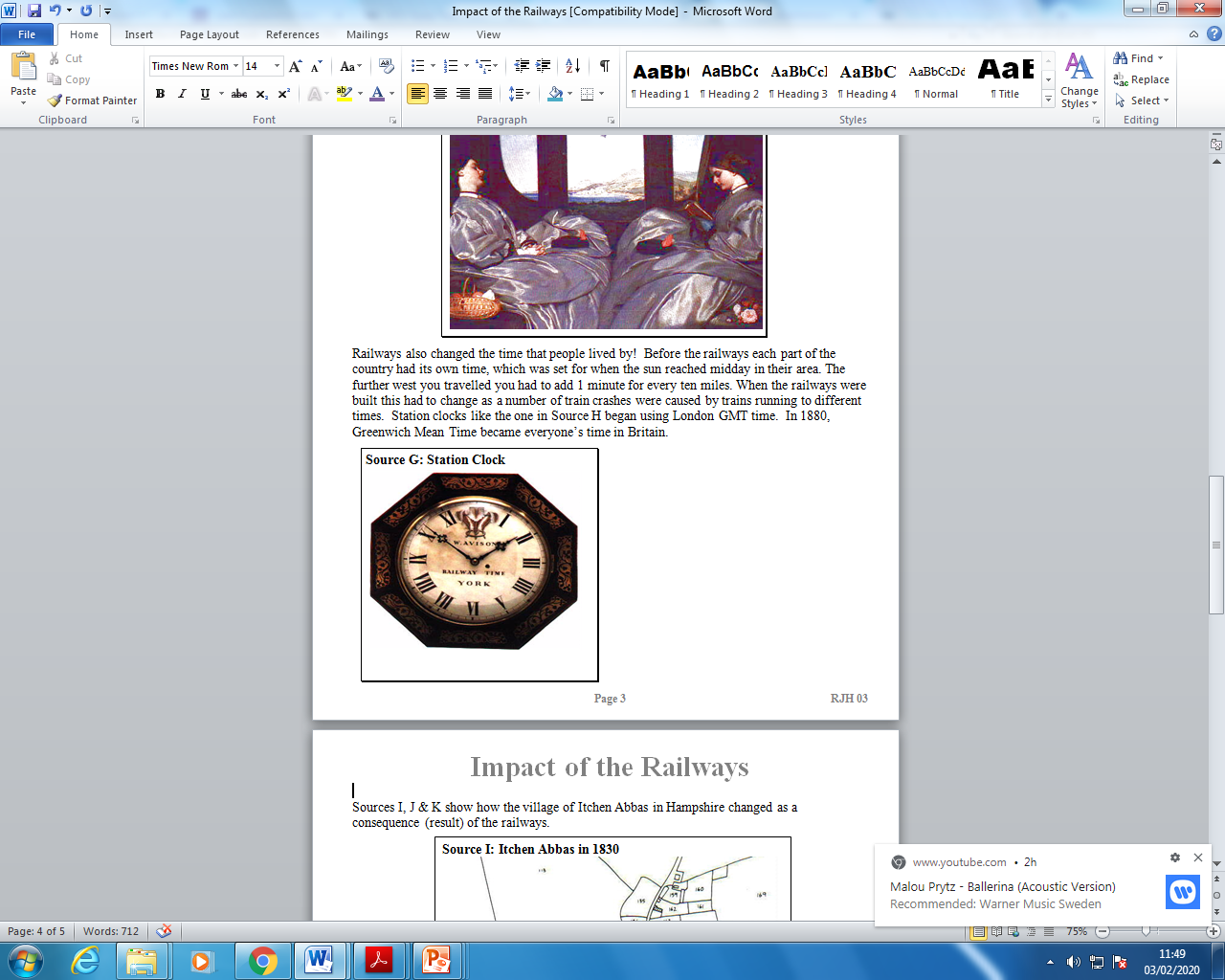 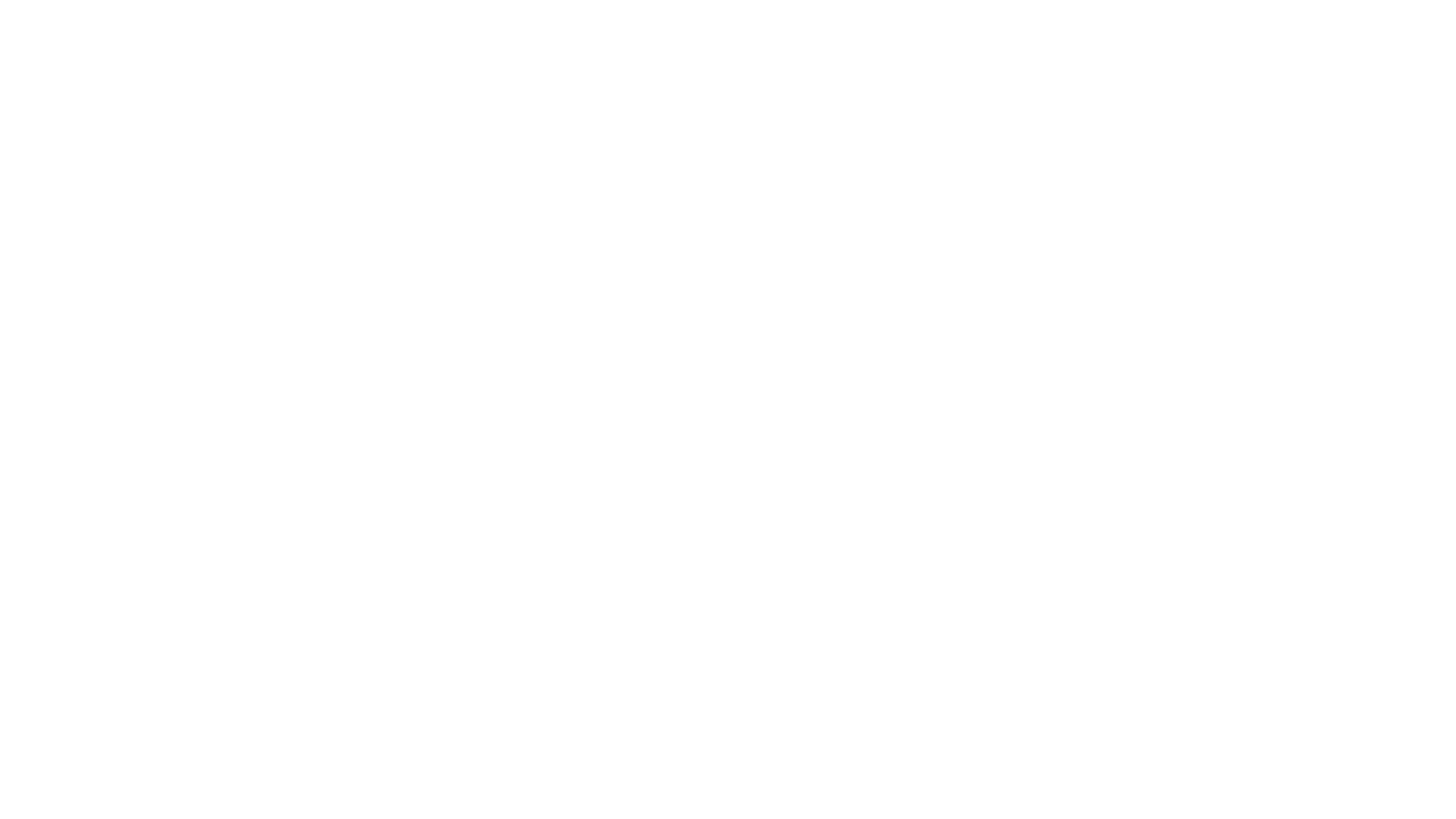 Hometime